Session 12

The Current State of 
Maternity Care
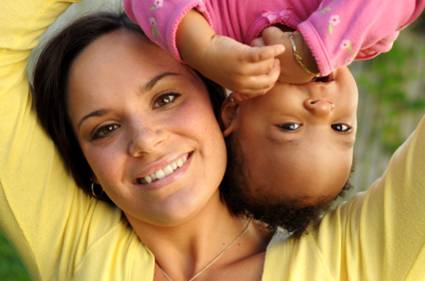 [Speaker Notes: Statistically, how does the health of US mothers and babies stack up against similarly developed countries]
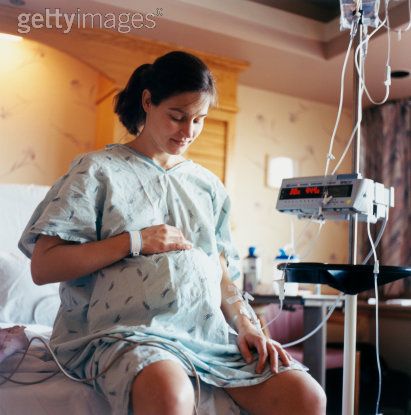 [Speaker Notes: What maternity care looks like for the average woman in during labor and birth]
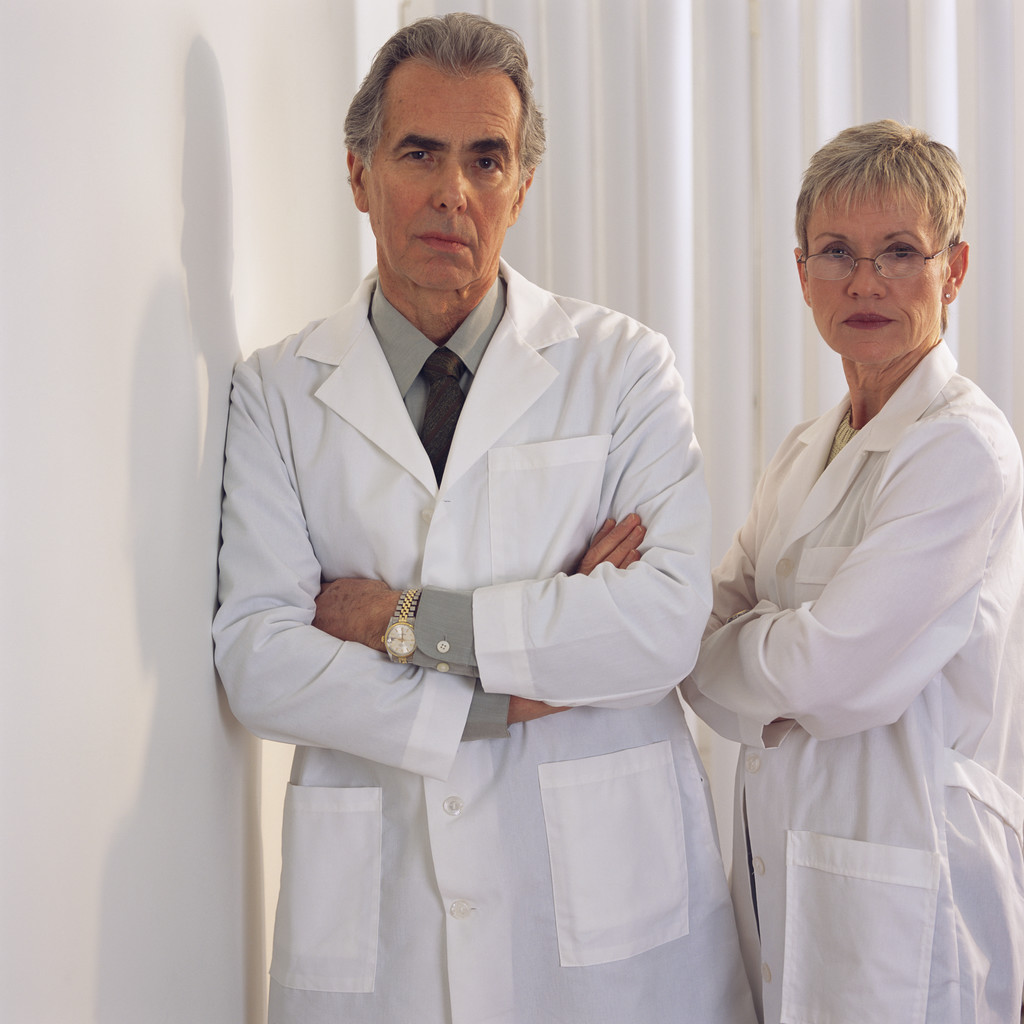 [Speaker Notes: What and who are behind the trends of maternity care today.

Doctors?]
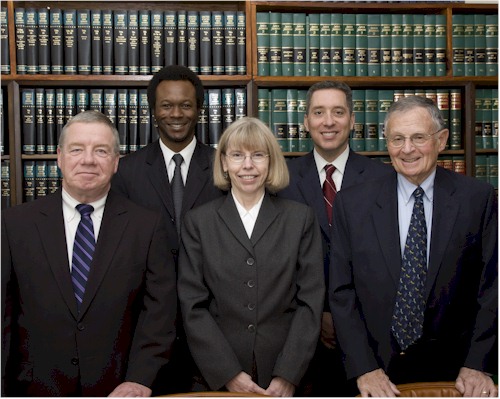 [Speaker Notes: What and who are behind the trends of maternity care today.

Lawyers?]
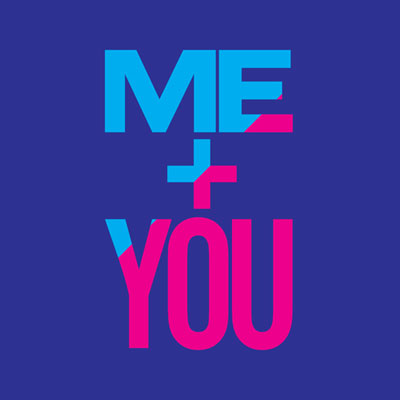 [Speaker Notes: Consumers?]
Reducing Infant Mortality
Current Trends in the United States
Rate of Induced Birth
200%  increase since 1989
[Speaker Notes: Induction rates:  Up.]
Current Trends in the United States
Epidural Rates in 2005
Most women have epidurals
[Speaker Notes: Epidural rates:  epidurals are the norm.  86-90% in urban areas.]
Current Trends in the United States
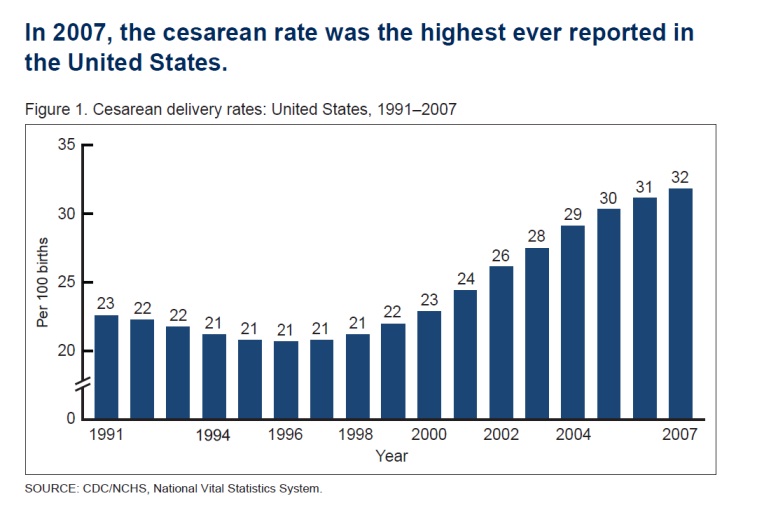 32% Cesarean Birth Rate
[Speaker Notes: Cesarean rates:  More women are having their babies via cesarean than at any other time in history.  Do 40 year old women understand they have an essentially 50% likelihood of a cesarean birth?]
Current Trends in the United States
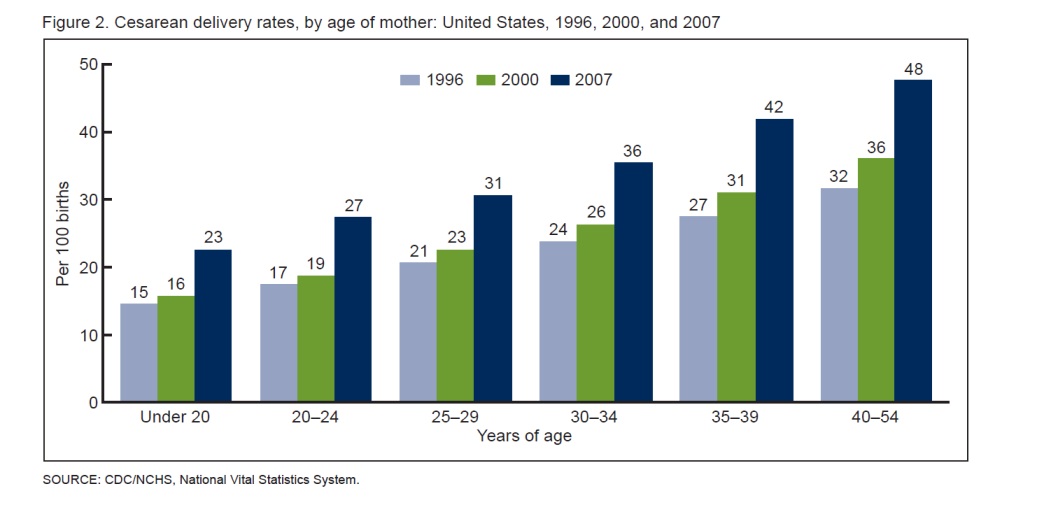 [Speaker Notes: Cesarean rates:  More women are having their babies via cesarean than at any other time in history.  

Do 40 year old women understand they have an essentially 50% likelihood of a cesarean birth?]
Current Trends in the United States
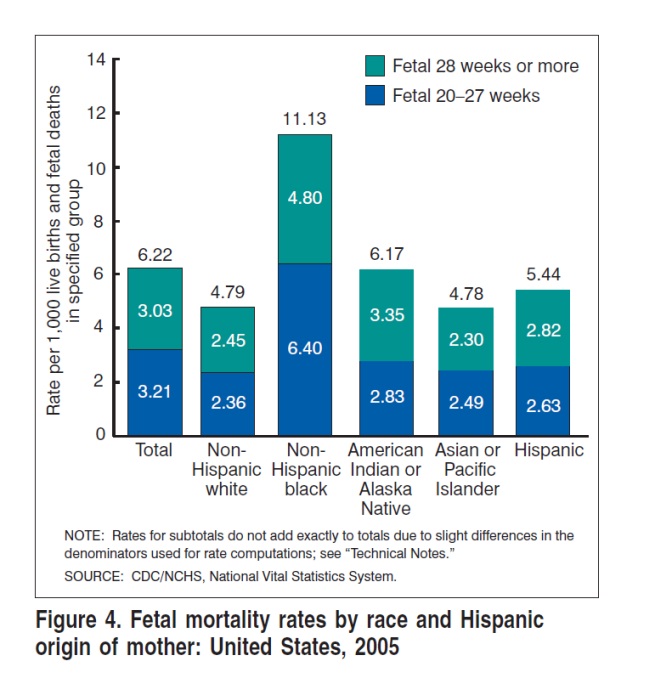 [Speaker Notes: Fetal mortality rates:  Notice disparity in groups where there has been and is currently poverty, social injustice (lack of education and opportunities).]
Current Trends in the United States
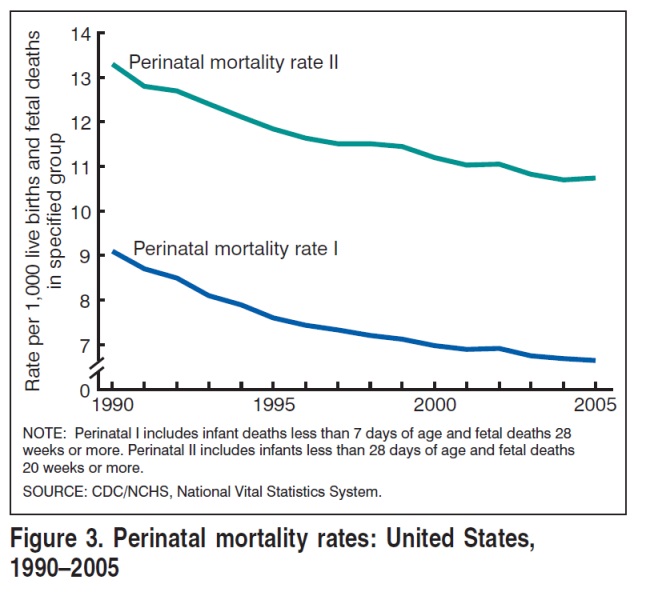 [Speaker Notes: Perinatal birth rate:  Dropping since the 40’s, although stagnant for the last several.  What does that do to US women’s perceptions of fetal death rate, stillbirth rate?  Do we remember what it was like to have some babies “not make it”.  Are we clinging to over-inflated intervention rates in order to “save all babies”?

The World Health Organization defines perinatal mortality as the "number of stillbirths and deaths in the first week of life per 1,000 live births",[1] but other definitions have been used]
Perinatal Mortality Rate from 1940s to 2000s
[Speaker Notes: Perinatal birth rate:  Dropping since the 40’s, although stagnant for the last several.  What does that do to US women’s perceptions of fetal death rate, stillbirth rate?  Do we remember what it was like to have some babies “not make it”.  Are we clinging to over-inflated intervention rates in order to “save all babies”?
The World Health Organization defines perinatal mortality as the "number of stillbirths and deaths in the first week of life per 1,000 live births",[1] but other definitions have been used]
Current Trends in the United States
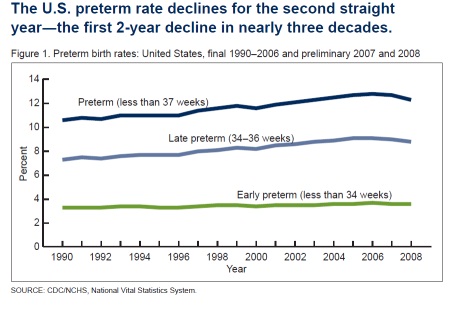 Prematurity?  A Glimmer of hope?
[Speaker Notes: Late premature birth:  After yearly increases since the 1990s, we’ve had two years of decrease.  Why might this be?  March of Dimes campaign “no induction” before 39 weeks?]
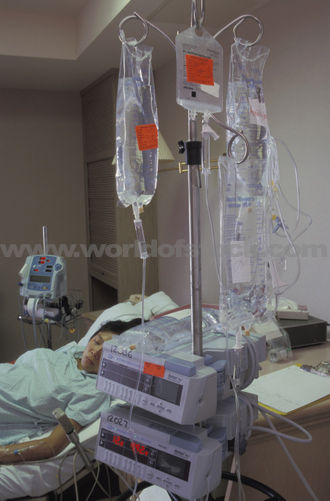 What to Expect?
41% Induction
71% CEFM
65%  AROM
76%-90% Pain meds
85%  No Food
76%  No Mobility
60%  Vaginal Birth
(2006 Listening to Mothers II)
[Speaker Notes: If we took a snapshot of birth now, we’d see a lot of medical tools used and little participation from mother.
 
And birth looks a lot like this

Coin flip before vaginal birth.]
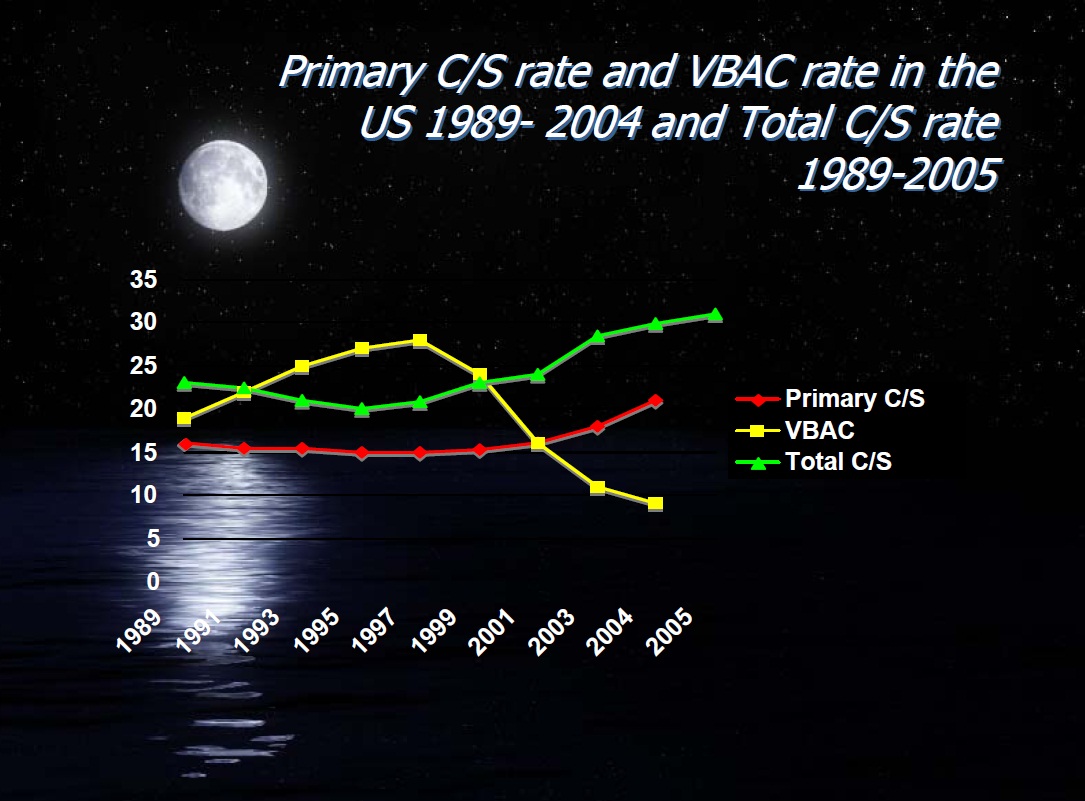 [Speaker Notes: As technology increases and participation decreases, look what is happening to cesarean & VBAC trends.]
What’s Behind This Trend?
Political and financial interests?

Cultural influences?

Legal and liability issues?
Maternity care depends …
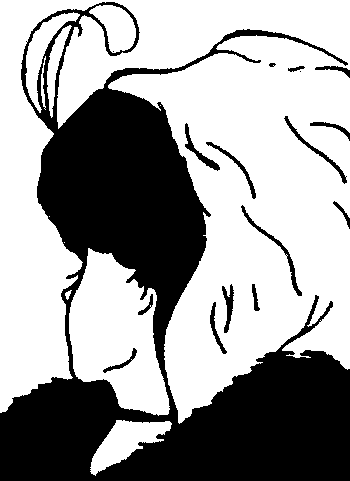 … on how you see birth.
Physiologic
Psychologic

“Holistic”
Industrial/
Mechanized

“Technocratic”
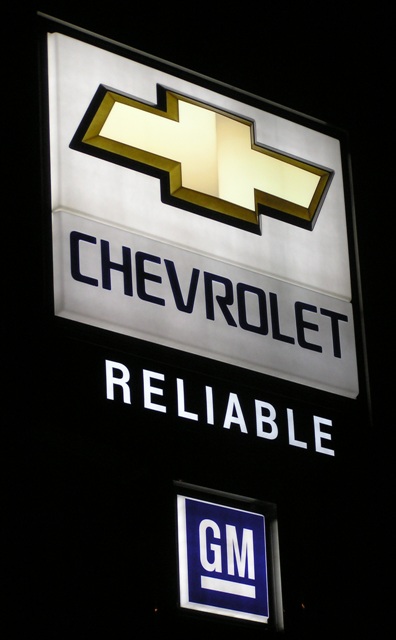 [Speaker Notes: Trust Birth:  Women’s bodies have their own wisdom, and a system of birth refined over 100,000 generations is not so easily overpowered.  – Sarah Buckly, MD

Reliability:  Putting so many mothers through (cesarean) surgery is hardly a cause for celebration.  But, our deep-seated desire to limit risk to babies is the biggest force behind its prevalence.   It is the price exacted by the reliability we aspire to. – Atul Gawande, MD]
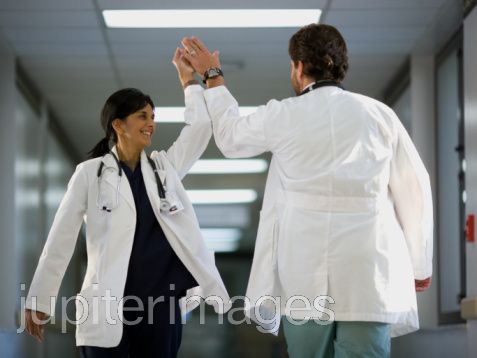 Physiological-Psychologic

Optimal health

Born the way nature intended
Industrial-Mechanized

Reliability

Predictability
[Speaker Notes: Holistic Model:  Optimal health and emotional experience for mother and baby.  Born the way nature intended.
 
Technocratic:  Reliability and predictability of outcome is paramount.  Live baby, live mother every time.]
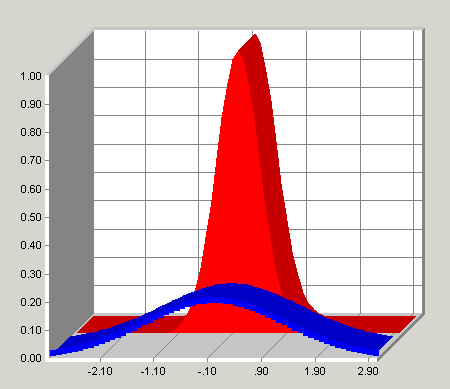 Breech
Presentation
Physiological-Psychologic

Wide

Inclusive
Industrial-Mechanized

Narrow

Selective
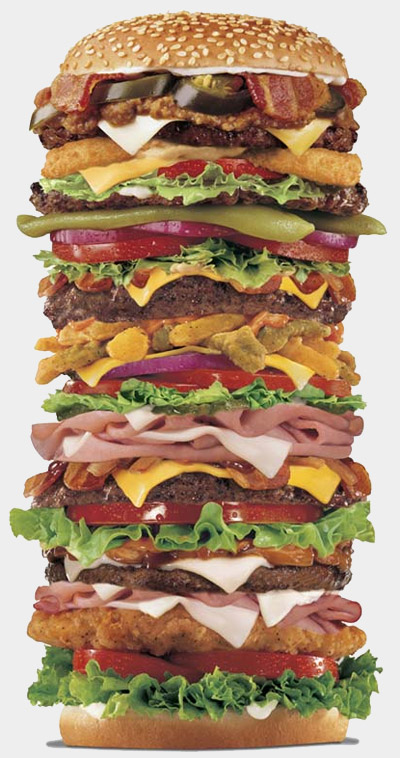 What Can You Get?
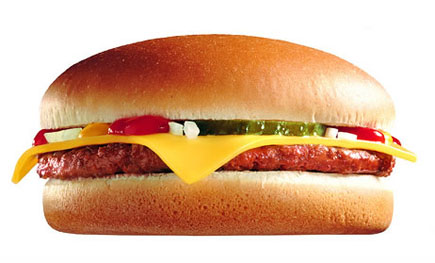 Physiological-Psychologic
Industrial-Mechanized
[Speaker Notes: Craft:  We do it your way.   Room for individual variation and desires. 

Industrial  Assembly line production is the proven, bet way to get the most reliable and predictable results.]
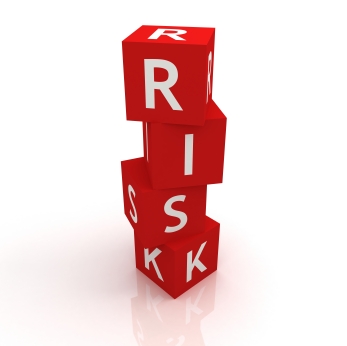 Physiological-Psychologic

Risk is inherent to life

Parents  presume risk
Industrial-Mechanized

Avoid risk at all costs

HCPs  presume risk
Learning Tasks - 6 minutes
Think about the effects of current maternity care trends on women, families, babies and choices.  Name two consequences of today’s current maternity care trends.  

2.	Think about your future clients.  What kind of care will they likely receive?
	PP							IM

3.	What maternity care providers are more likely to use the physiologic/pshychologic model?
Organizations working to Normalize Birth
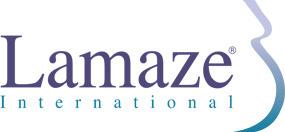 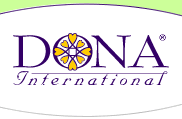 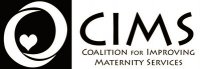 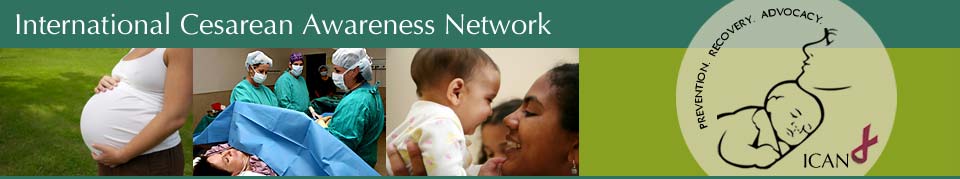 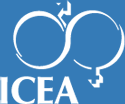 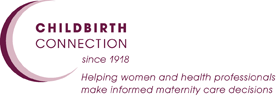 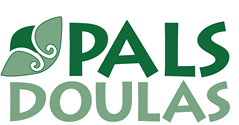 THE END

Please fill out your evaluation for Session 12

THANK YOU!